4,б. Операции над углами
[Speaker Notes: В режиме слайдов ответы появляются после кликанья мышкой]
Одной из основных операций, которую можно производить с углами, является операция откладывания данного угла в ту или другую сторону от данного луча. Получающийся при этом угол называется  равным исходному углу.
В качестве аксиом принимаются следующие свойства.
	От любого луча на плоскости в заданную сторону можно отложить только один угол, равный данному.
 	Все развернутые углы равны.
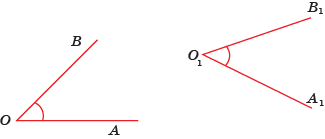 [Speaker Notes: В режиме слайдов ответы появляются после кликанья мышкой]
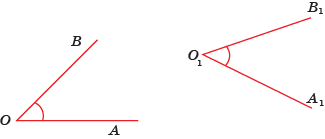 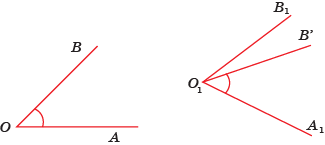 [Speaker Notes: В режиме слайдов ответы появляются после кликанья мышкой]
Угол, равный своему смежному углу, называется прямым углом. Угол, меньший прямого угла, называется острым углом. Угол, больший прямого угла, но меньший развёр­нутого угла, называется тупым углом.
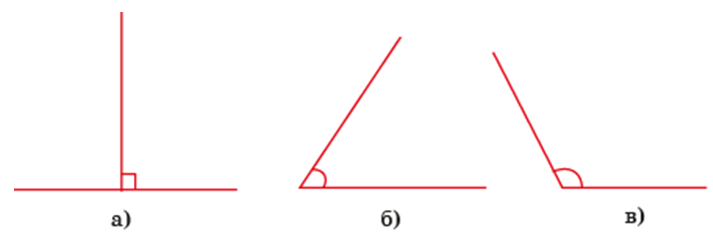 Биссектрисой  угла называется внутренний луч, делящий этот угол на два равных угла.
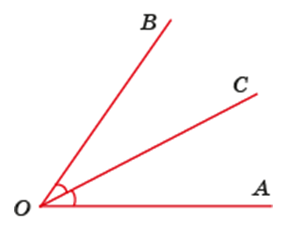 [Speaker Notes: В режиме слайдов ответы появляются после кликанья мышкой]
Сложение углов
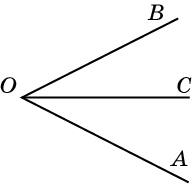 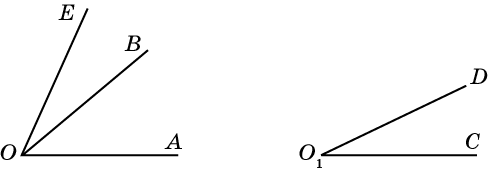 Чтобы сложить два угла, например АОВ и CО1D, отложим угол CO1D от луча ОВ так, чтобы точки A и D находились по разные стороны от прямой ОВ. Обозначим ОЕ луч, в который перейдет луч О1D. Тогда угол АОЕ даст сумму углов АОВ и CО1D.
Аналогичным образом поступают для вычитания из большего угла меньшего.
[Speaker Notes: В режиме слайдов ответы появляются после кликанья мышкой]
Теорема. Вертикальные углы равны.
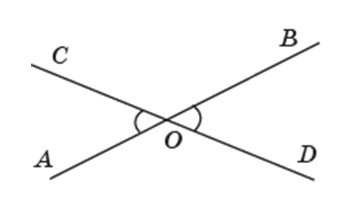 [Speaker Notes: В режиме слайдов ответы появляются после кликанья мышкой]
Углом между пересекающимися прямыми называется наименьший из уг­лов, образованных лучами, на которые делятся данные прямые точкой их пересечения.
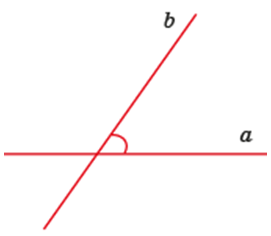 Две прямые называются перпендикулярными, если они образу­ют прямые углы.
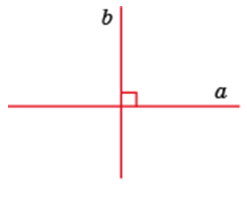 [Speaker Notes: В режиме слайдов ответы появляются после кликанья мышкой]
Упражнения
1. Среди углов, изображённых на рисунке, укажите равные углы.
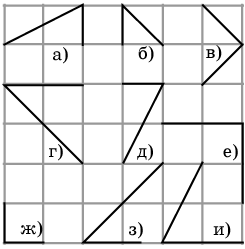 Ответ: а), д, и; б), г), з); в), е), ж).
[Speaker Notes: В режиме слайдов ответы появляются после кликанья мышкой]
2. Какой из углов, изображенных на рисунке, больше?
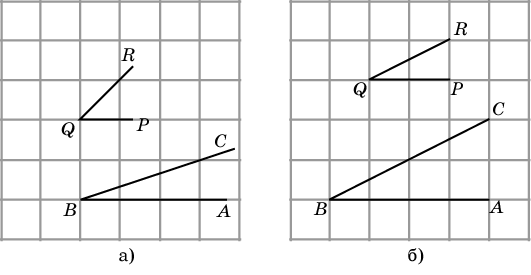 Ответ: а) PQR; б) углы равны.
[Speaker Notes: В режиме слайдов ответы появляются после кликанья мышкой]
3. Расположите номера в порядке возрастания  соответствующих углов.
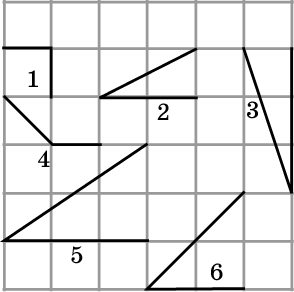 Ответ: 3, 2, 5, 6, 1, 4.
[Speaker Notes: В режиме слайдов ответы появляются после кликанья мышкой]
4. От луча PQ отложите  угол QPR, равный углу AOB.
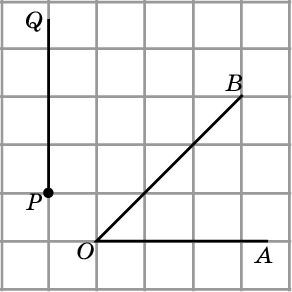 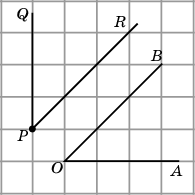 Ответ:
[Speaker Notes: В режиме слайдов ответы появляются после кликанья мышкой]
5. Изобразите угол, равный сумме углов AOB и PQR.
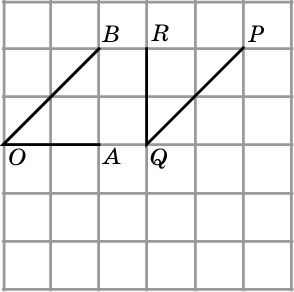 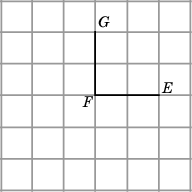 Ответ:
[Speaker Notes: В режиме слайдов ответы появляются после кликанья мышкой]
6. Изобразите угол, равный сумме углов AOB и PQR.
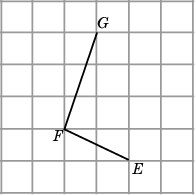 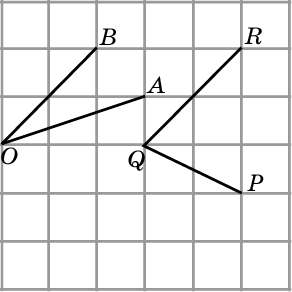 Ответ:
[Speaker Notes: В режиме слайдов ответы появляются после кликанья мышкой]
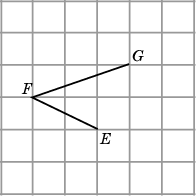 7. Изобразите угол, равный разности углов AOB и PQR.
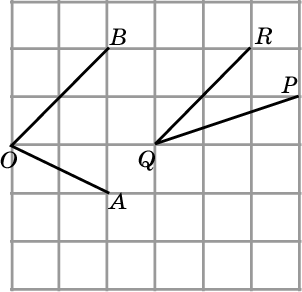 Ответ:
[Speaker Notes: В режиме слайдов ответы появляются после кликанья мышкой]
8. Изобразите угол, равный разности углов AOB и PQR.
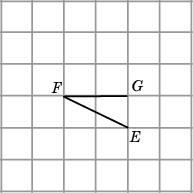 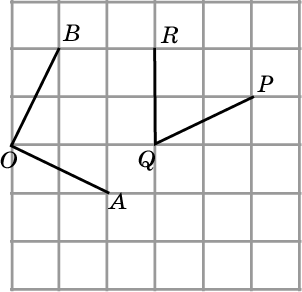 Ответ:
[Speaker Notes: В режиме слайдов ответы появляются после кликанья мышкой]
9. Изобразите биссектрису угла.
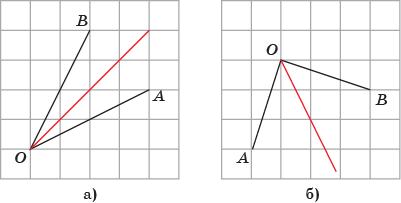 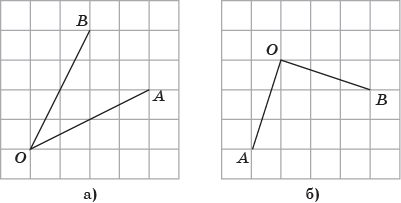 Ответ:
[Speaker Notes: В режиме слайдов ответы появляются после кликанья мышкой]
10. Какой угол, который образуют биссектрисы вертикальных углов.
Ответ. Развёрнутый.
[Speaker Notes: В режиме слайдов ответы появляются после кликанья мышкой]
11. Какой угол, который образуют биссектрисы смежных углов.
Ответ. Прямой.
[Speaker Notes: В режиме слайдов ответы появляются после кликанья мышкой]
12. На клетчатой бумаге через точку C проведите прямую, перпендикулярную прямой AB.
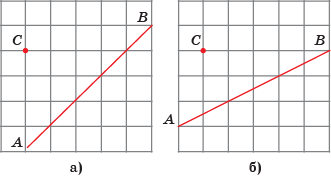 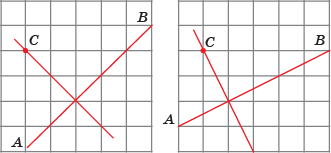 Ответ:
[Speaker Notes: В режиме слайдов ответы появляются после кликанья мышкой]
13. На клетчатой бумаге через точку C проведите прямую, перпендикулярную прямой AB.
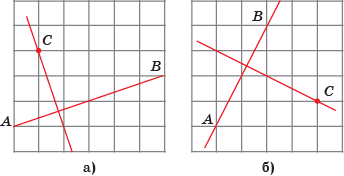 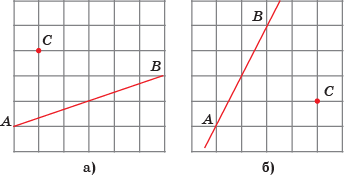 Ответ:
[Speaker Notes: В режиме слайдов ответы появляются после кликанья мышкой]
14. Какая прямая, из указанных на рисунке, перпендикулярна прямой: а) a; б) b; в) с; г) d?
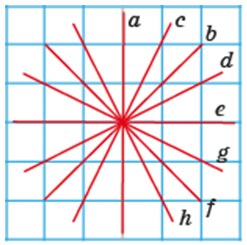 Ответ: а) c; б) f; в) g; г) h.
[Speaker Notes: В режиме слайдов ответы появляются после кликанья мышкой]
15. Один из двух углов, образованных при пересечении двух прямых, на 20о меньше другого. Найдите эти углы.
Ответ. 80о и 100о.
[Speaker Notes: В режиме слайдов ответы появляются после кликанья мышкой]
16. Сумма трёх углов, образованных при пересечении двух прямых, равна 306о.  Найдите больший из них.
Ответ. 126о.
[Speaker Notes: В режиме слайдов ответы появляются после кликанья мышкой]
17. Может ли сумма трёх углов, образованных при пересечении двух прямых, быть равной 150о?
Ответ. Нет, она должна быть больше 180о.
[Speaker Notes: В режиме слайдов ответы появляются после кликанья мышкой]